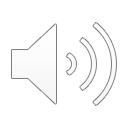 9. Jesus Gets Baptized
Part 2
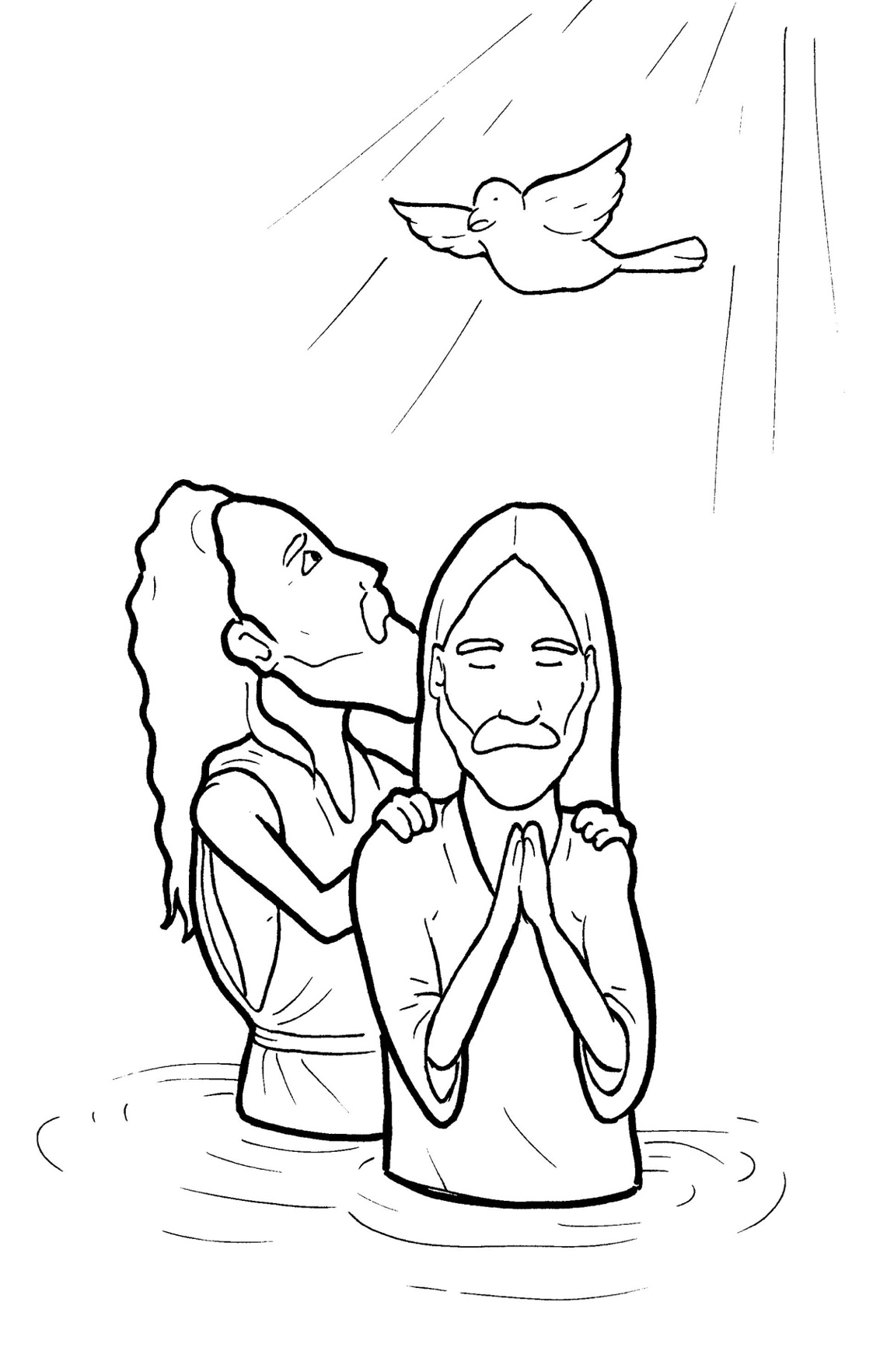 New Words
Rule Breakers
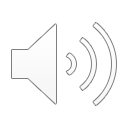 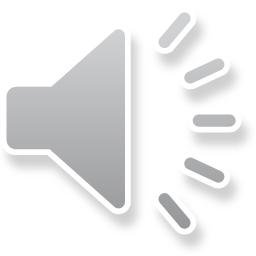 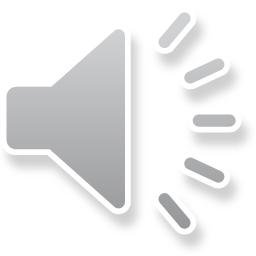 Other Sounds – Soft C
ce, ci, cy make the soft sound
cent
city
fancy
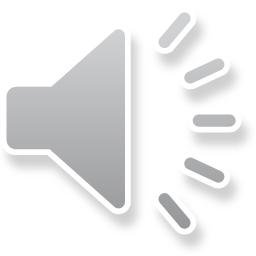 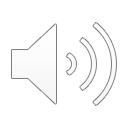 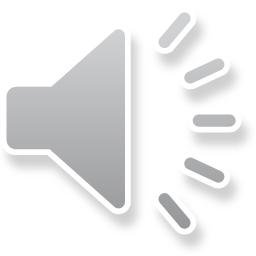 voice
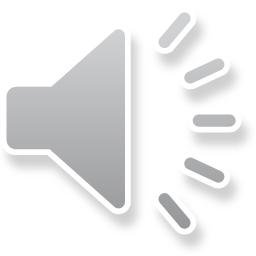 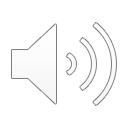 Silent Letters
lamb
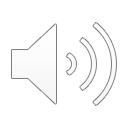 John
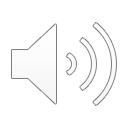 Possessives
God’s plan
God’s greatest work
God’s Chosen One
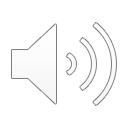 New Words
Lamb of God
Spirit of God
Chosen One
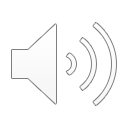 mission
baptized
fulfill
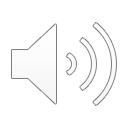 Christ
Nazareth
Bethlehem
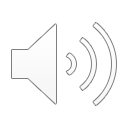 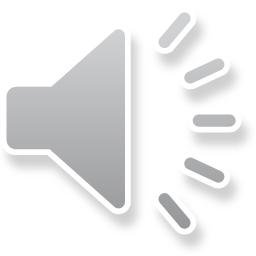 Rule Breakers
These words do not follow phonetic patterns.
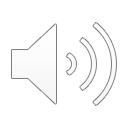 to
his
into
was
is
are
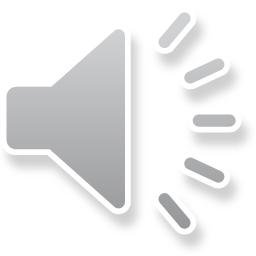 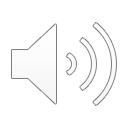 said
you
from
whom
walked
they
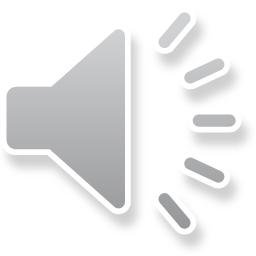 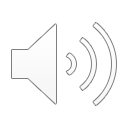 love
coming
dove
Spirit
water
covered
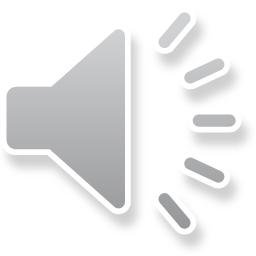 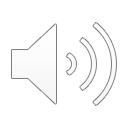 greatest
were
saw
Son
one
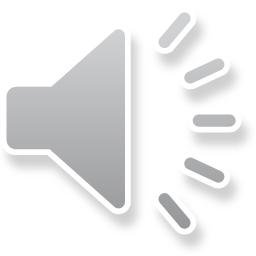